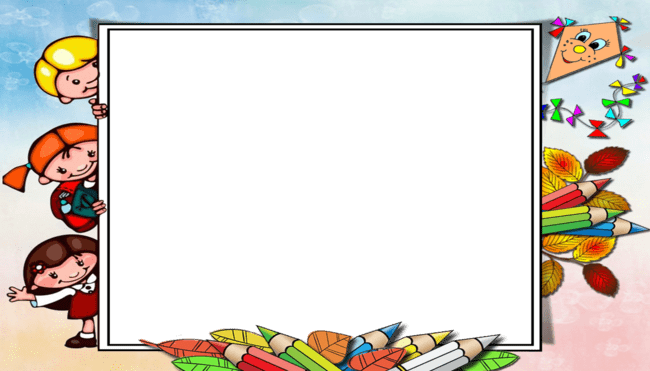 Реализация программ внеурочной деятельности курсов «Математическая шкатулка», «Секреты орфографии»
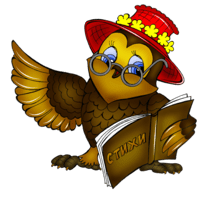 Подготовила: учитель 3 класса Каминская Ирина Валентиновна
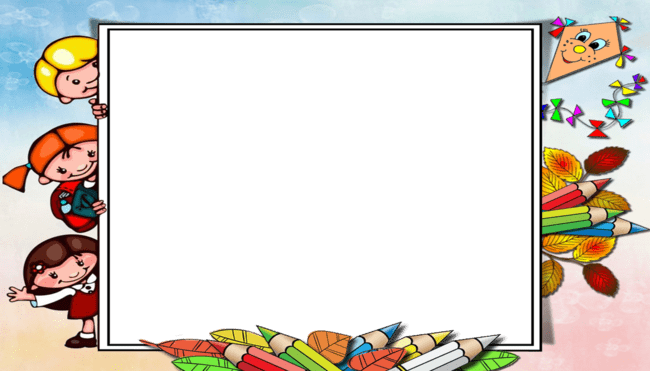 Математическая шкатулка
Направление: общеинтеллектуальное
Вид деятельности: познавательная
Возраст школьников: 8-9 лет
Разработчик: Каминская Ирина Валентиновна
Цели программы:  
расширение информационной картины мира учащихся; 
изучение окружающего мира математическими средствами; 
развитие и совершенствование познавательных процессов (внимания,  восприятия, воображения, различных видов памяти, мышления);  
воспитание  инициативности, самостоятельности, предприимчивости; 
развивать умения использовать приобретенные знания и умения в практической деятельности и повседневной жизни. 
формирование ключевых компетенций обучающихся для полноценной самостоятельно мыслящей личности.
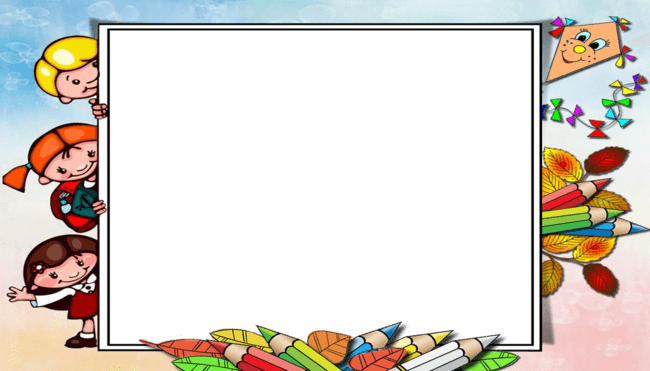 Формы обучения
1. Групповая -   организация работы в группах                  
2. Фронтальная - одновременная работа со всеми учащимися            
3. Индивидуальна -  индивидуальное выполнение заданий, решение проблем
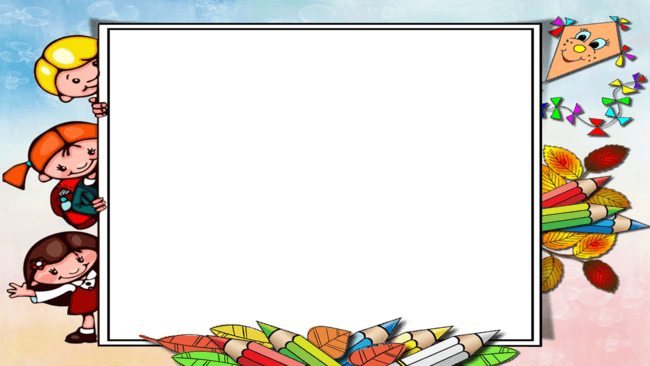 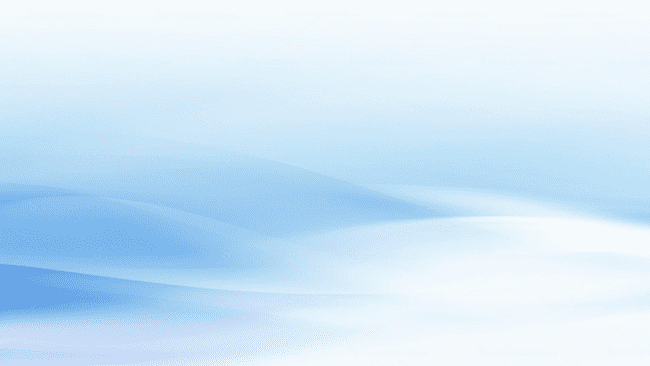 НАШИ достижения
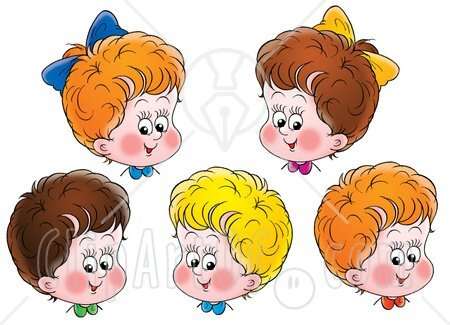 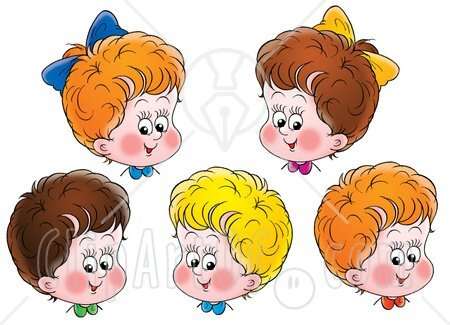 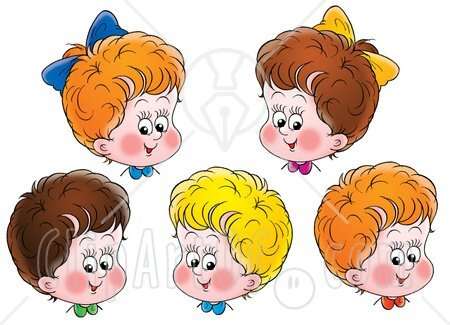 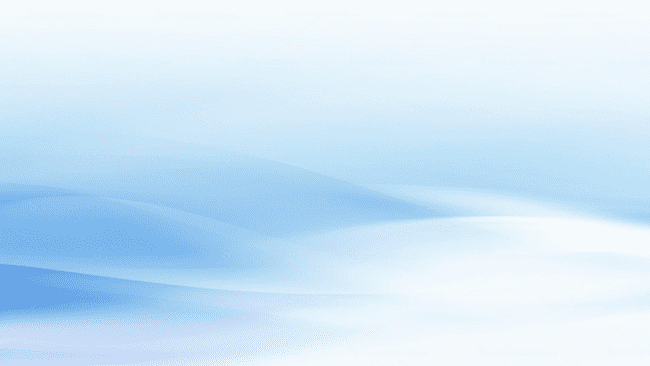 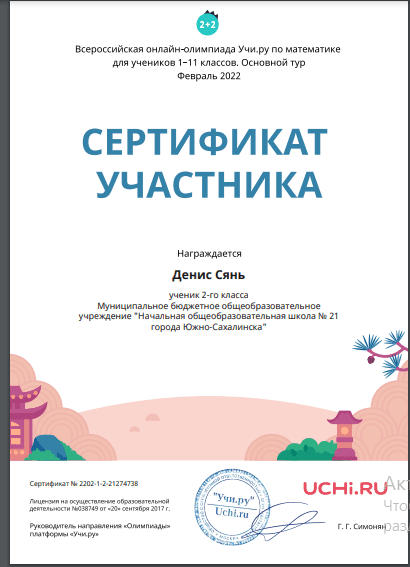 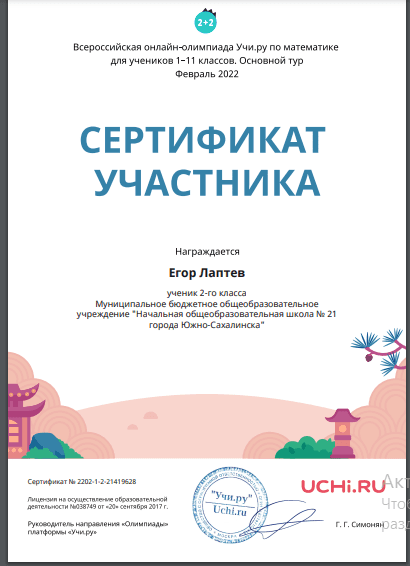 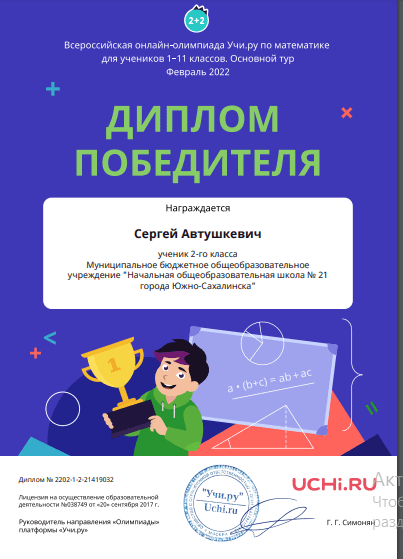 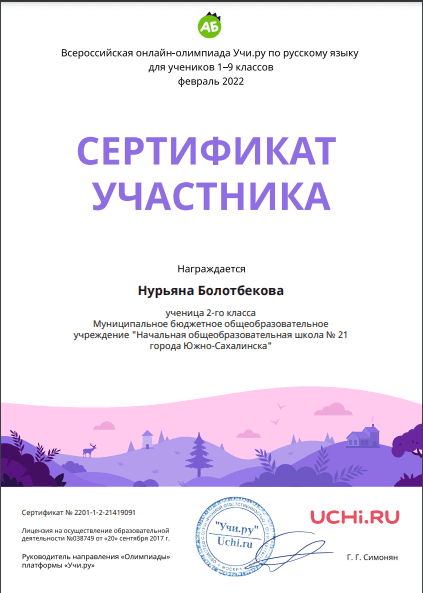 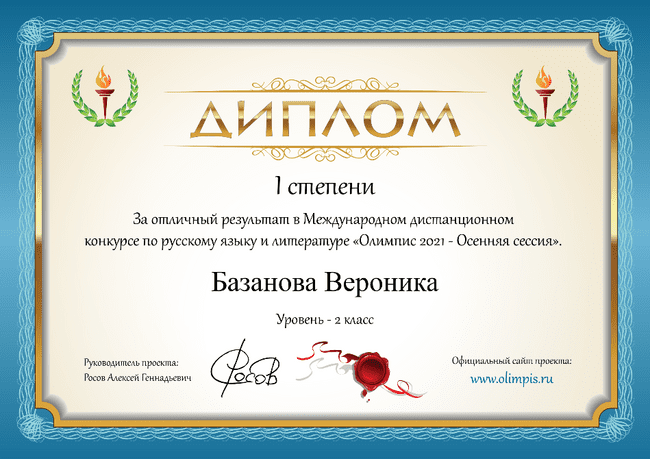 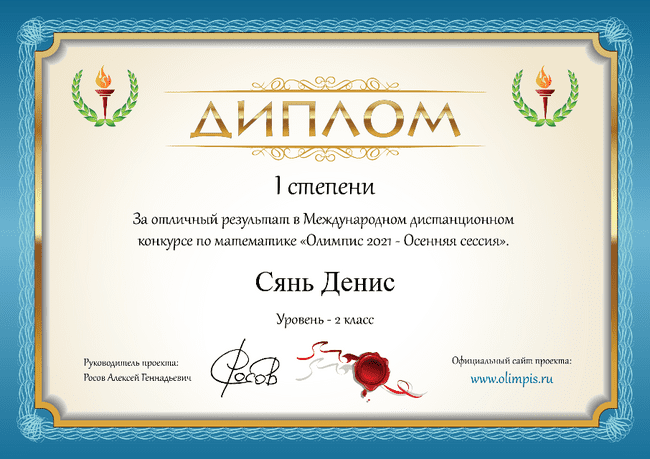 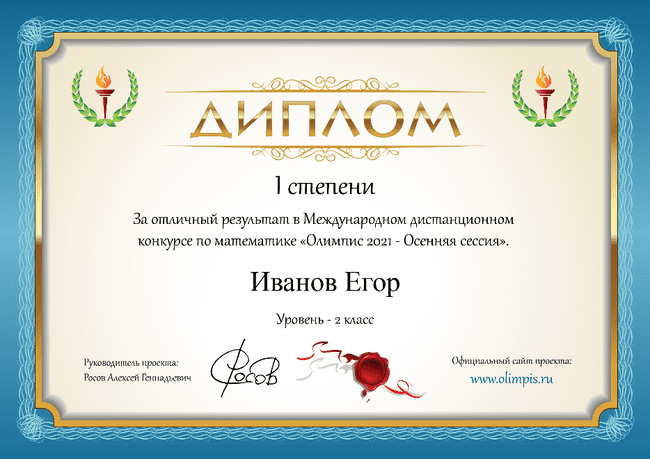 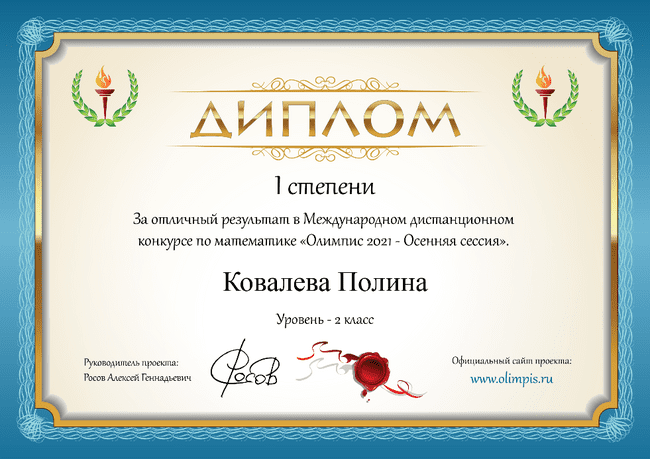 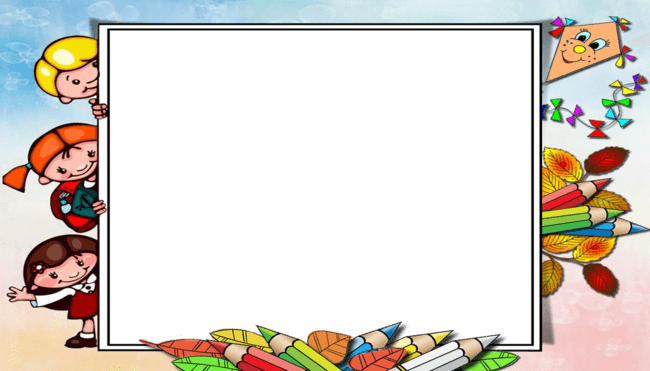 Секреты орфоргафии
Направление: обшеинтеллектуальное
Вид деятельности: познавательная
Возраст школьников: 8-9 лет
Разработчик: Каминская Ирина Валентиновна
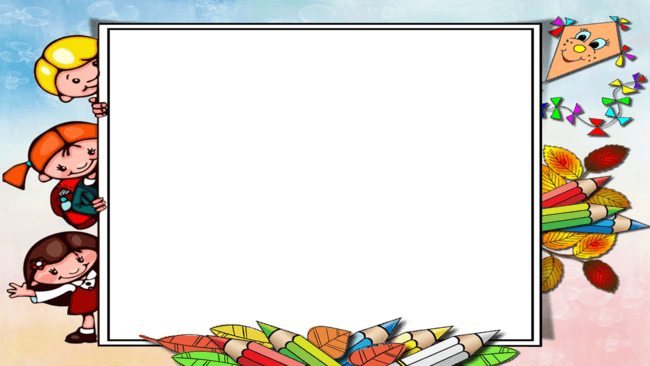 Цель курса:  расширить, углубить и закрепить у младших школьников знания по русскому языку, показать учащимся, что грамматика не свод скучных и трудных правил для запоминания, а увлекательное путешествие по русскому языку на разных ступенях обучения.
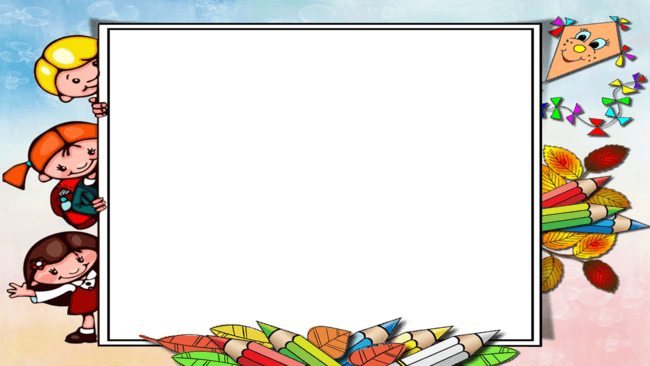 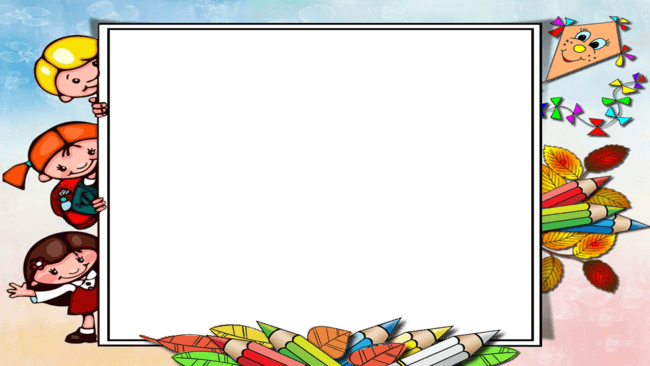 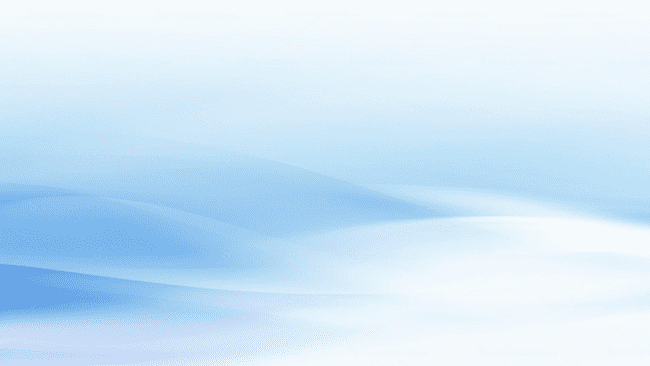 НАШИ достижения
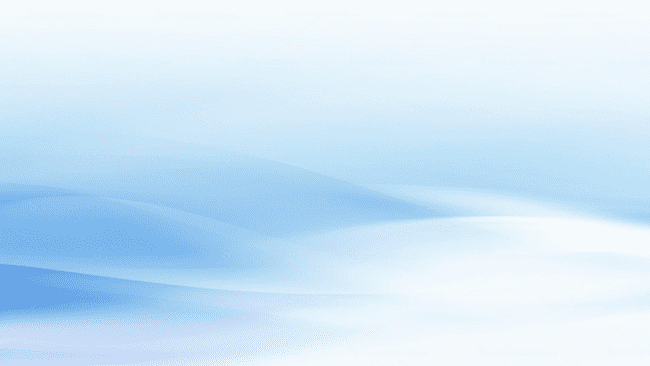 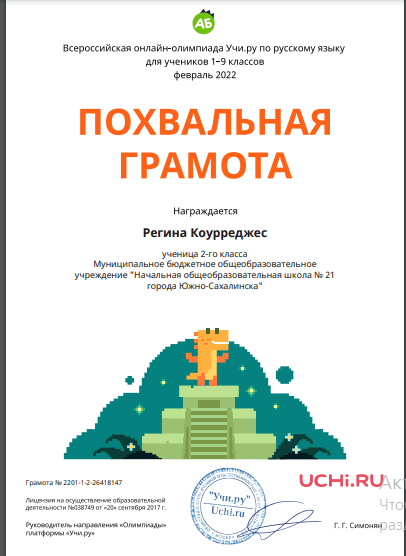 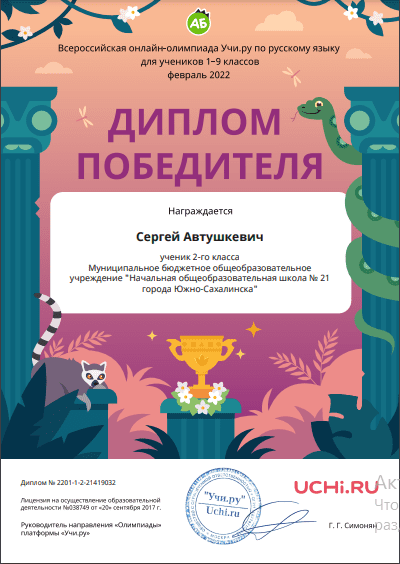 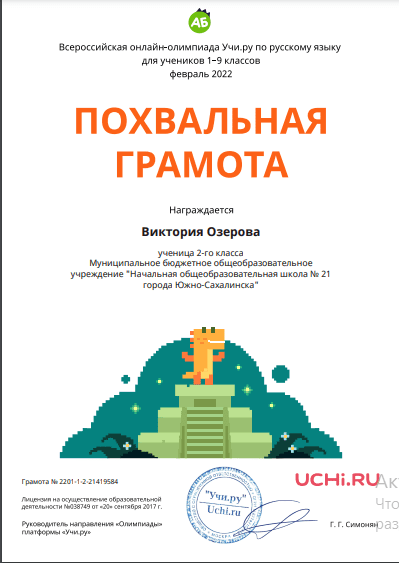 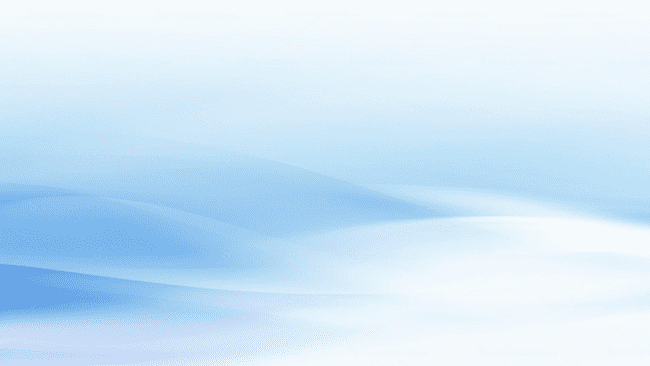 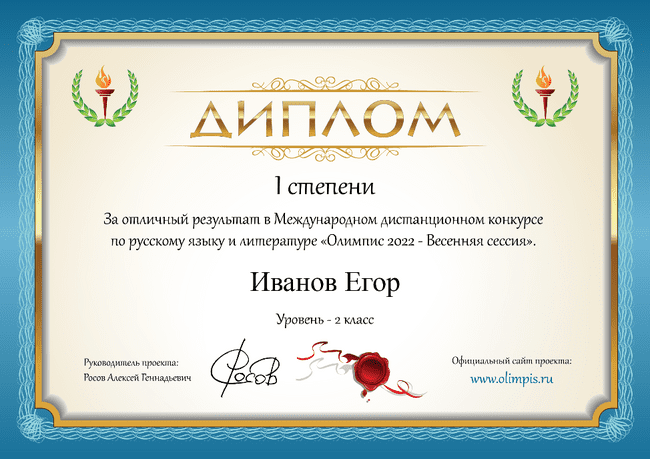 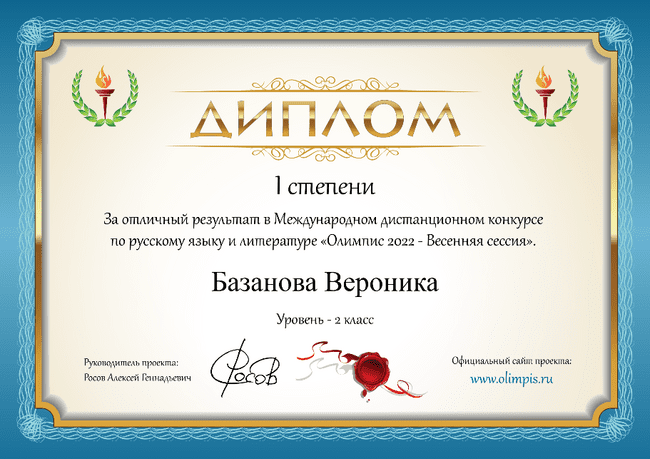 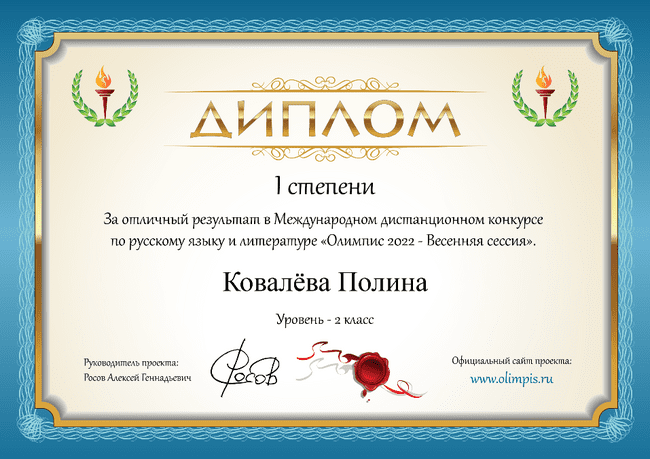 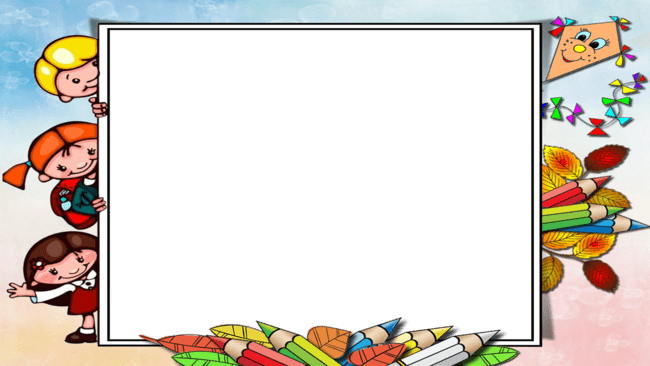 СПАСИБО
     ЗА
ВНИМАНИЕ